Word of the Lesson

Block

A block --- noun
     Blocked    adjective
                      To block    verb
                   A block of     measure word
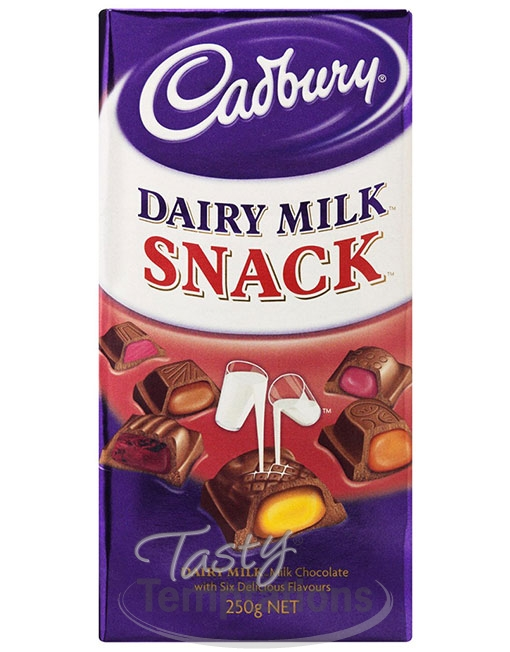 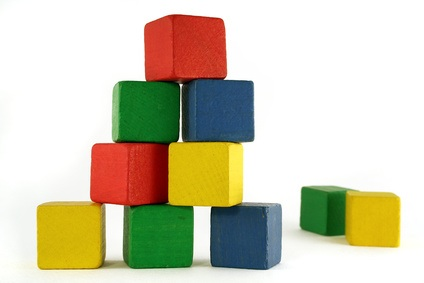 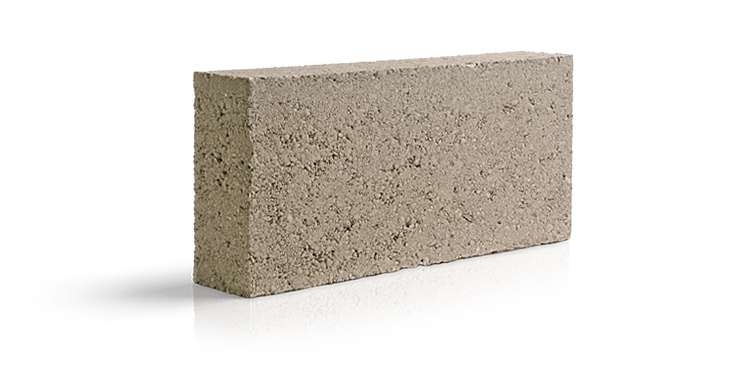 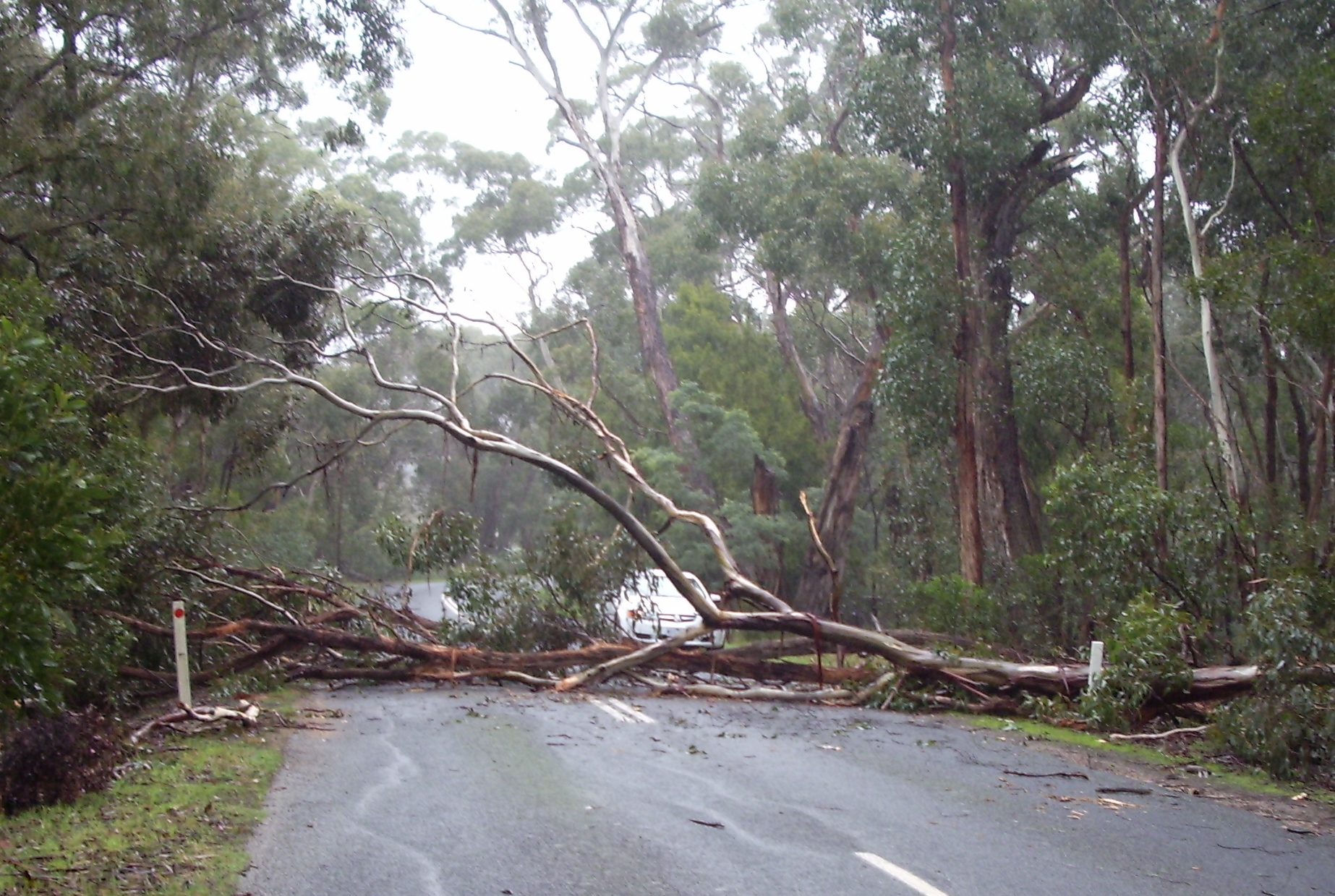 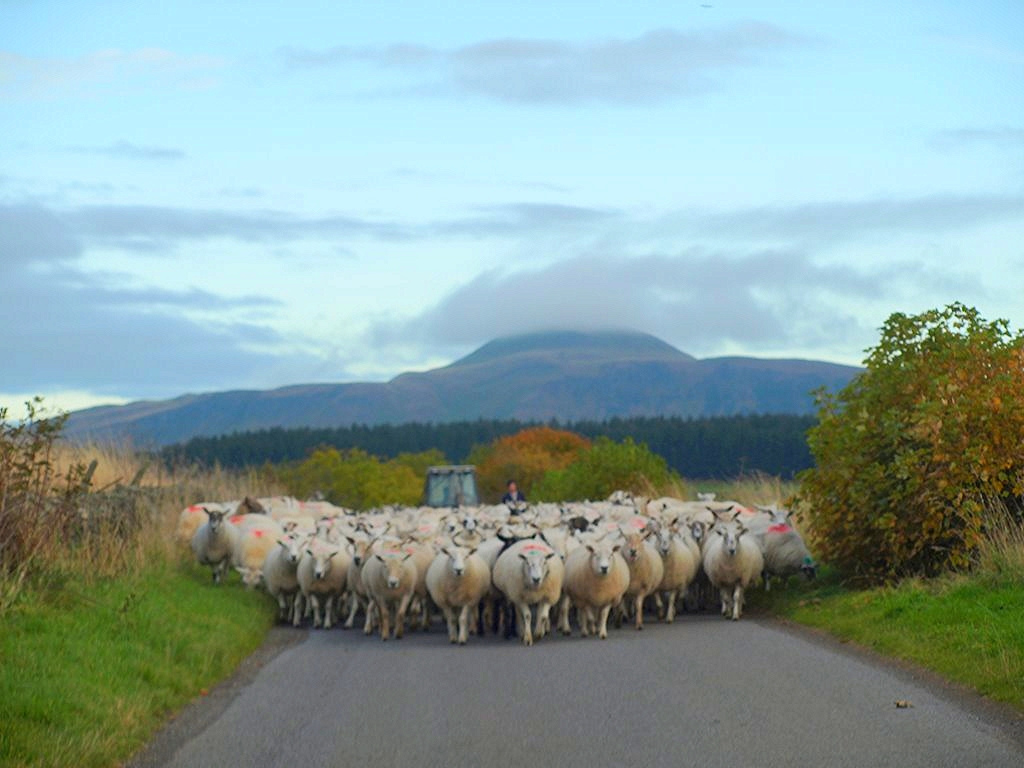 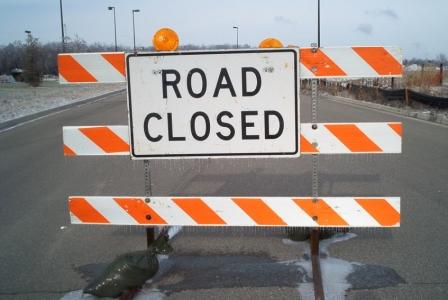 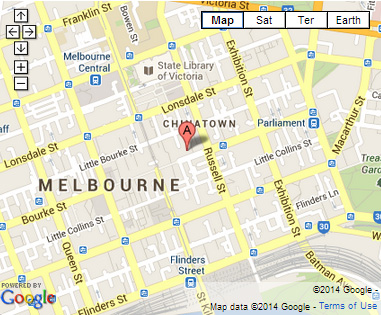 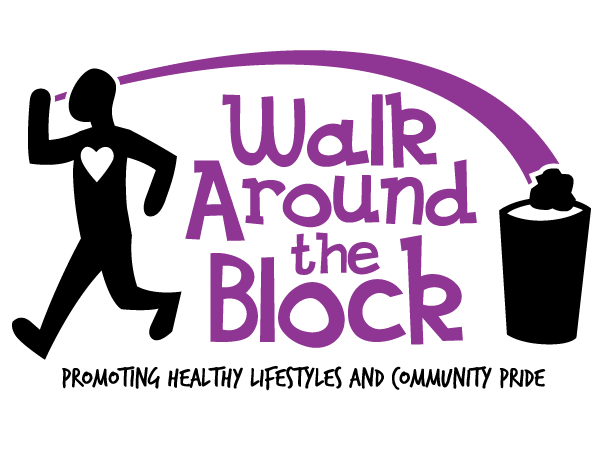 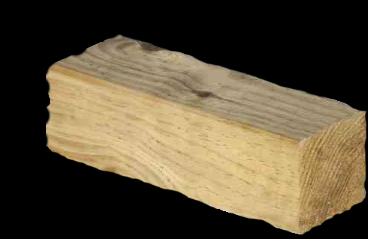 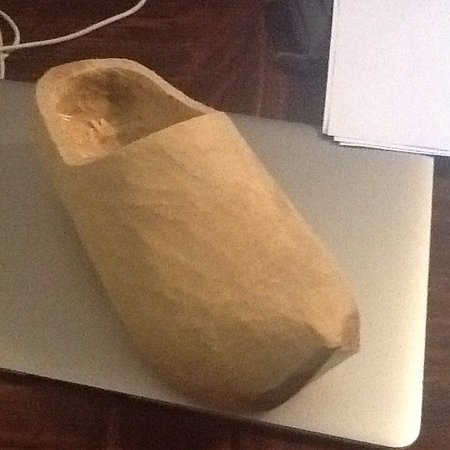 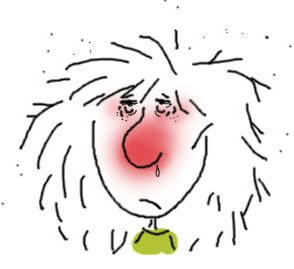 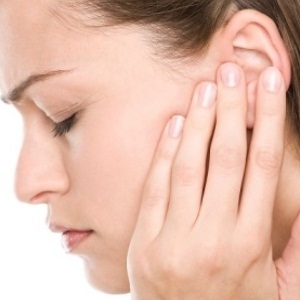 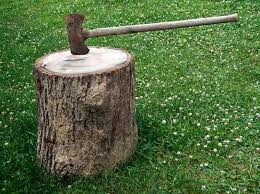 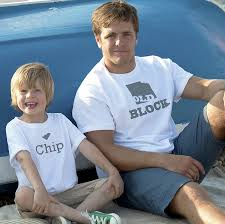 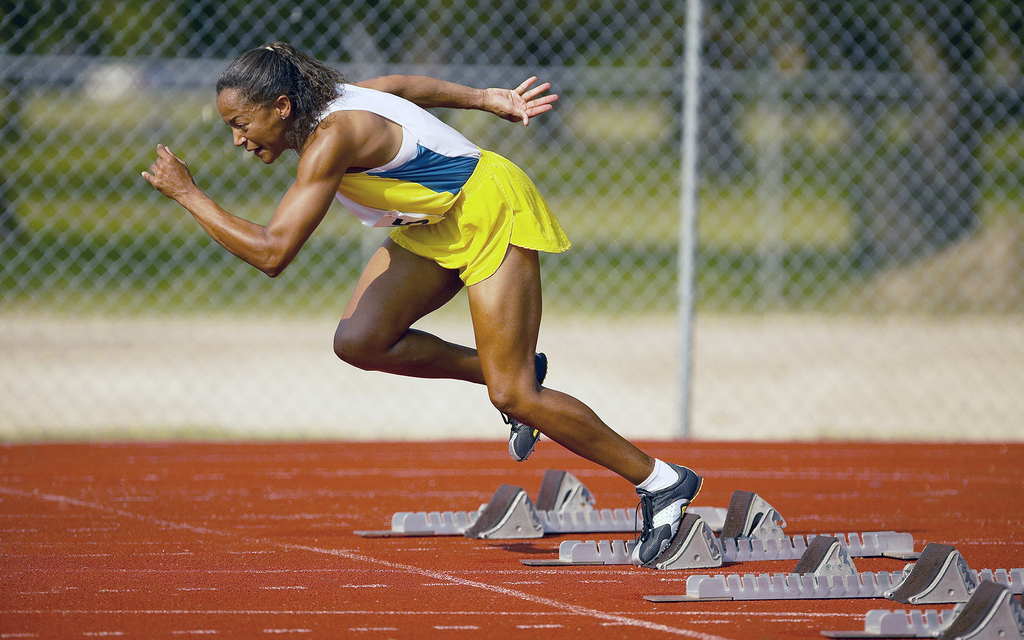 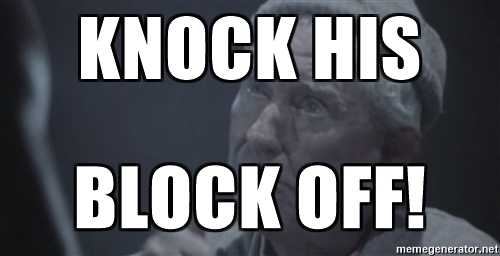 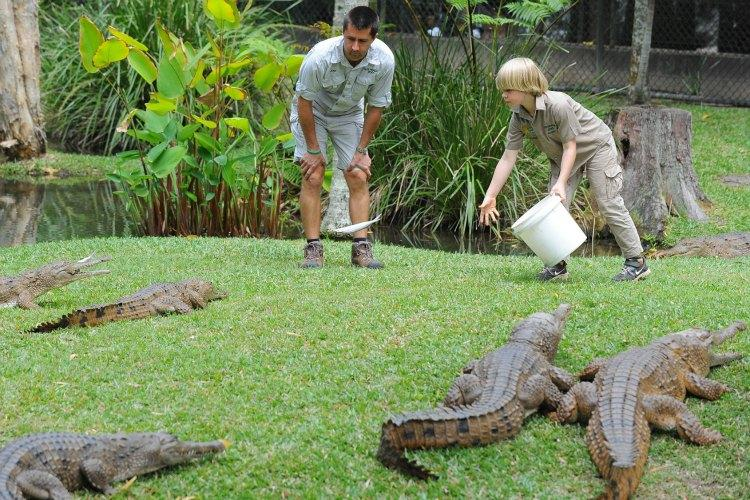 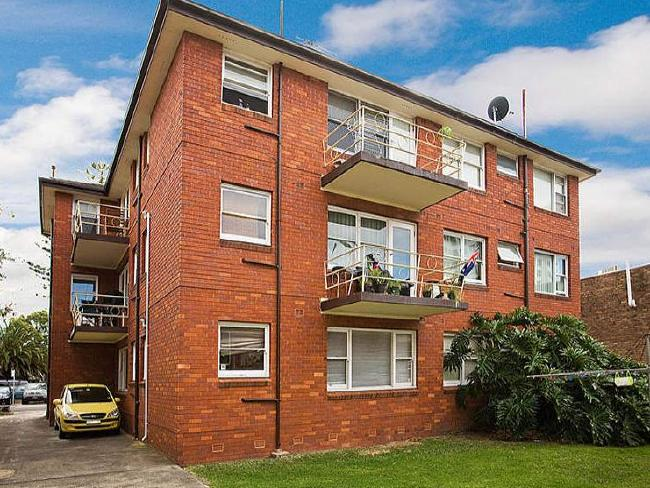 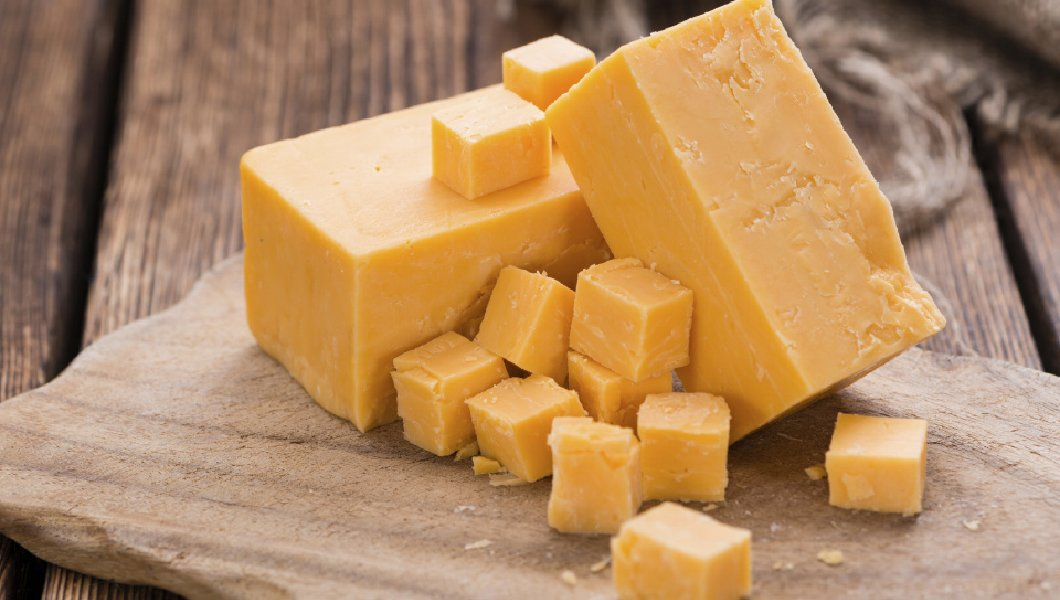 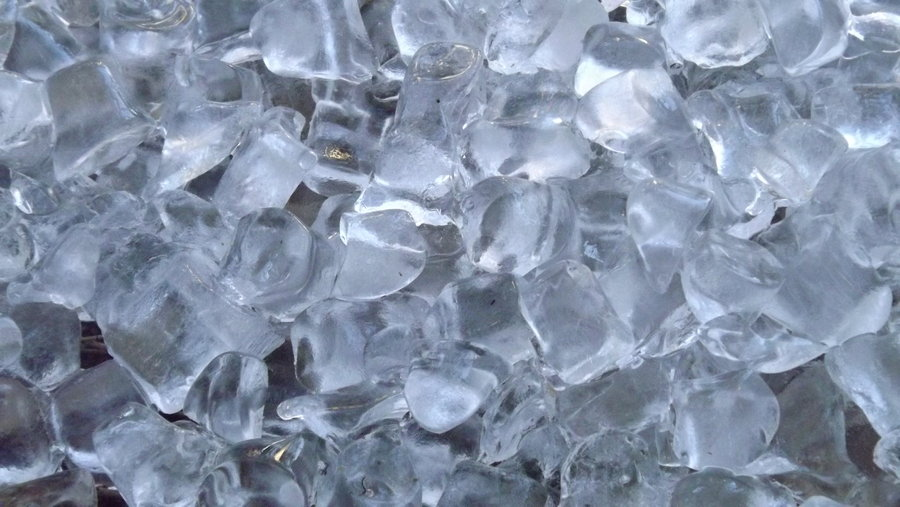 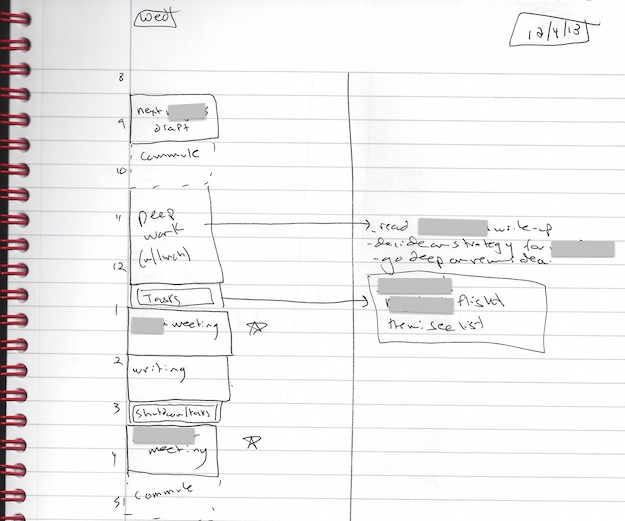 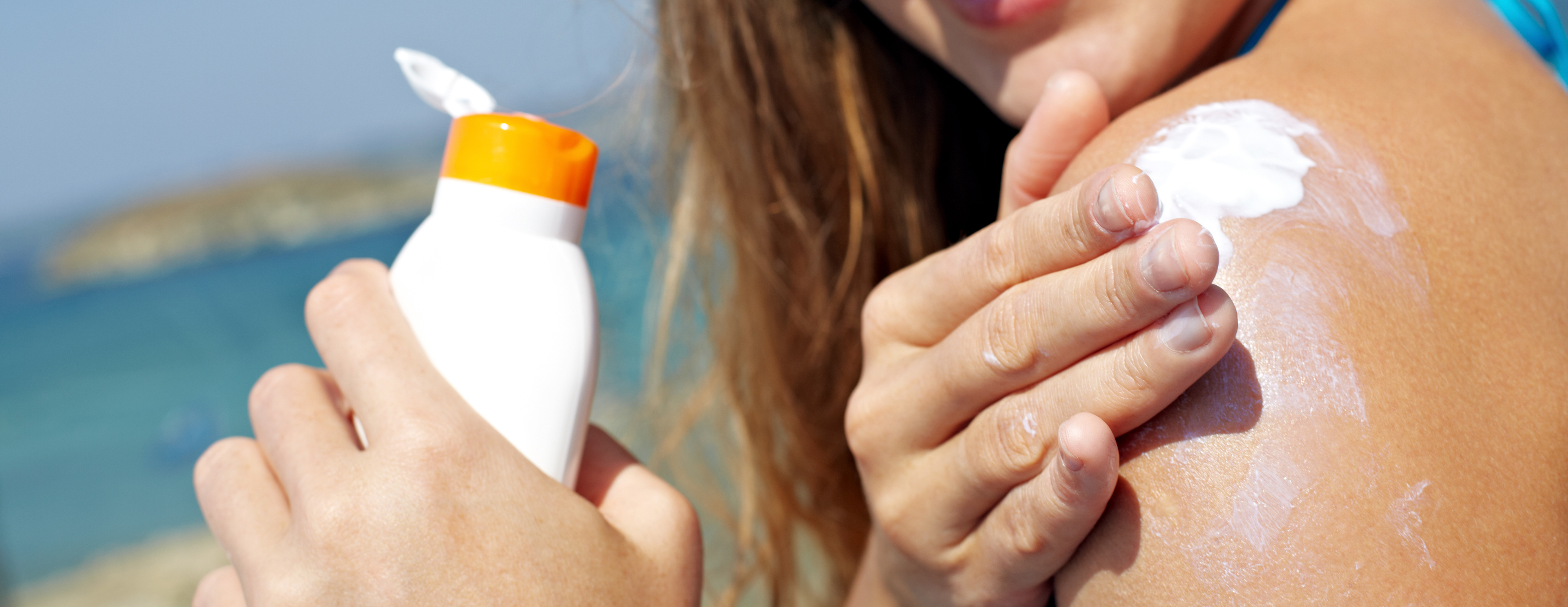